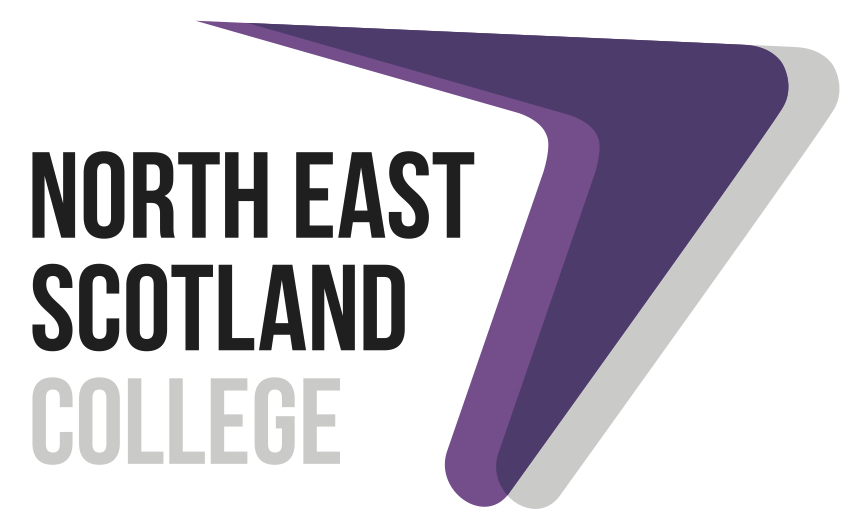 Developing a Whole College Approach to Student Support
Robin McGregor
Director of Learning
Our College
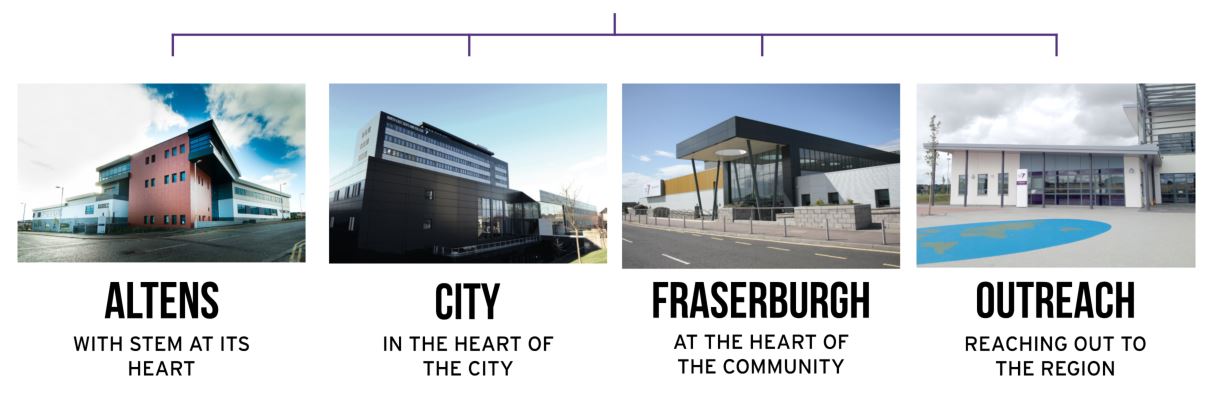 Key NESCol Facts
A “Whole College” approach to Student Support
Cohesive, collective and collaborative action 
in and by the College community 
Strategically constructed to improve student learning, behaviour and wellbeing, and 
Establish sustainable conditions that support these.
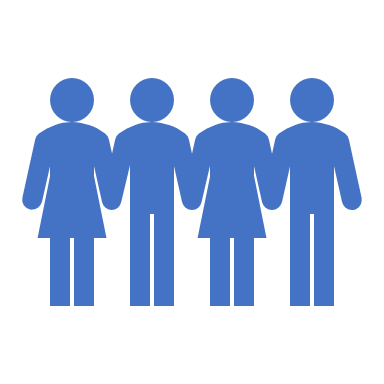 Drivers for Change
Timeline leading to Change
Interdependent Workstreams
Short-life working groups formed 
Facilitated review workshops – KISS, SWOT, PESTLE analysis
Review of team structures, roles, responsibilities procedures and business processes
Focus groups 
Desktop review of literature and existing data
An analysis of service-user feedback;
Review Methodology
Outcomes of the Reviews
Key issues identified
Key issues identified
Key issues identified
Outcome of Curriculum Management Review
Action taking following review
Iterative approach.
Restructured Student Information, Advice and Support teams.
Consolidated number of support roles. 
Created a “Student Advice Centre” in each campus
Relocated key staff to the SAC.
Improved signage and wayfaring.
Reduction in admin and manual tracking. 
Revised key business processes e.g. Bursary reinstatement.
Action taking following review
Removed “Guidance Tutor” role.
Formalised “Academic Tutoring” function.
Introduced a “Framework for Supporting Students”.
Launched new online support and safeguarding referral systems.
Commissioned an online student information portal.
Revised tracking and management of CE students
Launched Mentally Healthy College and Respect initiatives.
Established new Student Support and Partnership Action Teams.
A new approach to supporting learners…
The new College-Wide Approach to Student Support  comprises:
Why are we doing this - positive impacts on early retention and success?
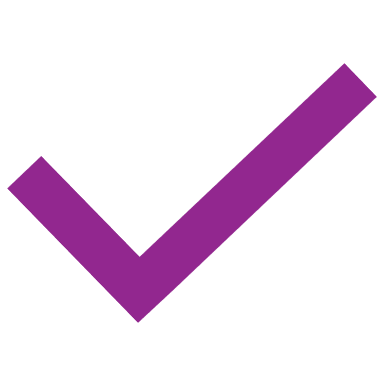 Ensuring financial support is in place.
Ensuring students are placed on the correct course, at the correct level.
Providing ALL students with a thorough and effective induction.
Quickly establishing effective staff/student relationships.
Encouraging and providing opportunities for student “connectedness” 
Facilitating multiple opportunities for student engagement.
Ensuring effective interaction of support providers.
Building each student’s capacity to engage.
Monitoring student attendance and engagement.
Academic Tutoring
Teaching staff are in a powerful position to impact positively on student attendance, engagement and attainment.

The key Lecturer responsibilities relating to the provision of guidance and support are outlined in the professional Standards for Lecturers in Scotland’s College (2006) and in the recent update.

All College staff have a “Corporate Parenting” responsibility to ensure that the wellbeing of Care Experienced students is attended to so that they have the same chance to succeed as others.
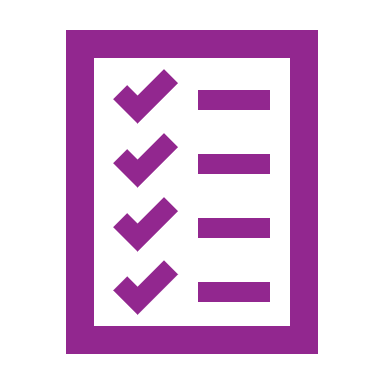 Academic Tutoring is a vitally important function
Academic Tutoring Key Information
Academic Tutoring within the Wider Student Support Context
What can we do to make Academic Tutoring a Success?
We must teach students the skills required to be successful
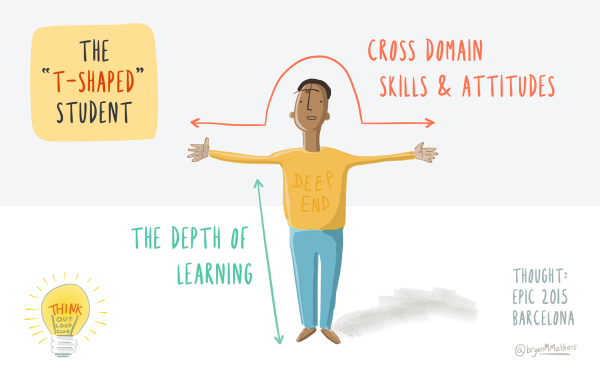 Students who combine knowledge with an ability to be resilient, autonomous and collaborate across different disciplines are more likely to be successful

Transferable Essential, Professional Skills & Personal Qualities
Technical Knowledge and Expertise
Impact of new “Whole-College” approach
It’s a bit early to tell…
Early retention…remained static at 7%.
Student satisfaction remains very high (93%).
Vast majority of students are happy with the support and guidance that they receive (93%).
New online referral systems highly effective.
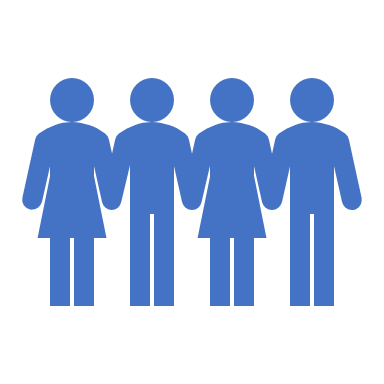 Follow up…
Ongoing dialogue with staff throughout the year…
Formal follow up review initiated in April 2019.
Similar methodology to original review.
Identified issues across several key themes.
Areas for further development
Any Questions?